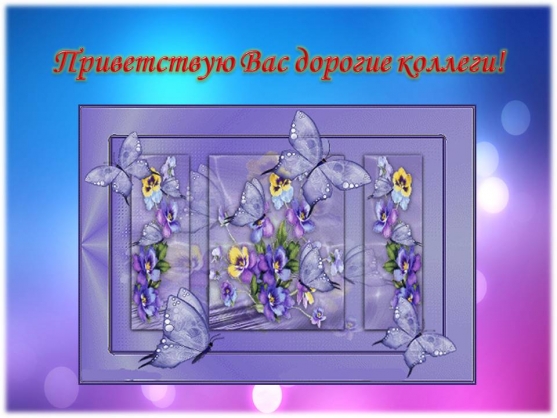 воспитатель  1  квалификационной  категории
Калашникова  Татьяна  Владимировна
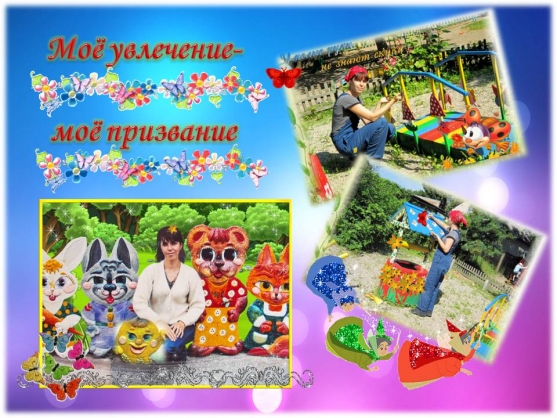 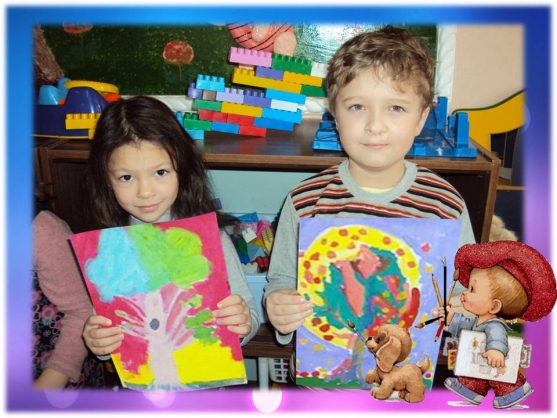 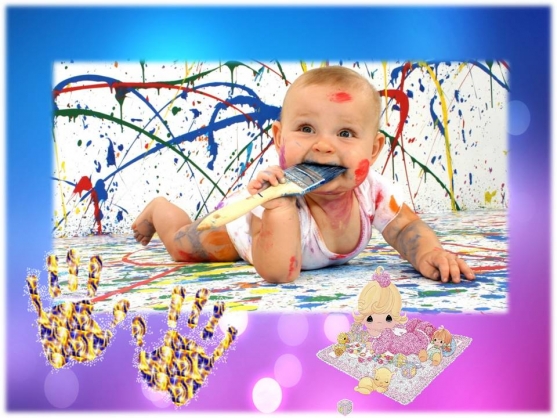 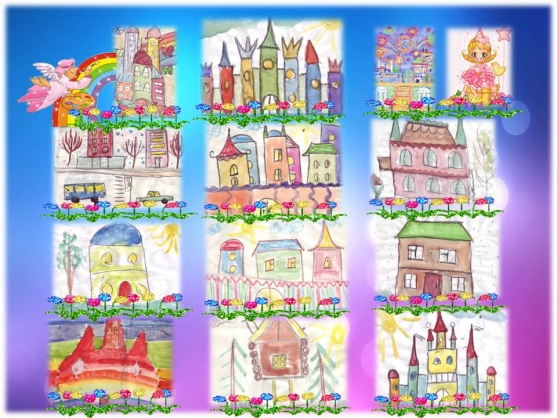 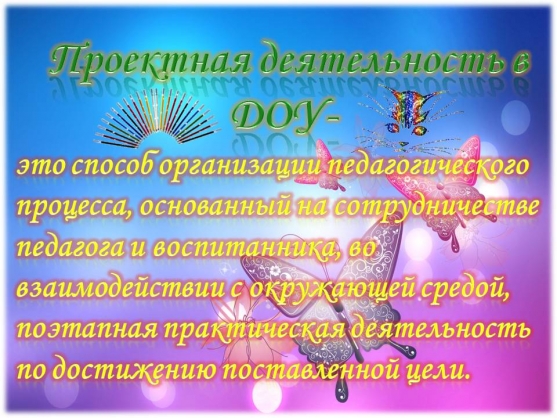 Виды проектирования:
-Творческие-Информационные-Игровые-Исследовательские-По составу  участников-По срокам реализации-Демографические
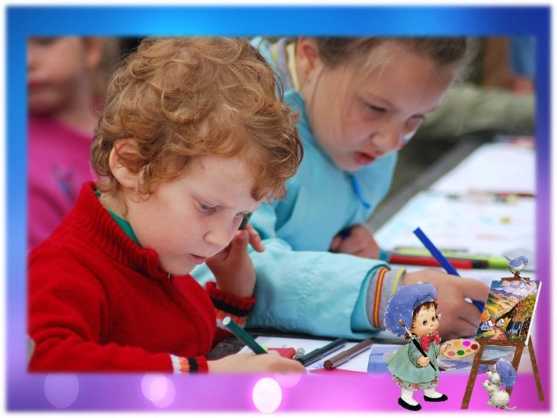 Проекты в МБДОУ дс7
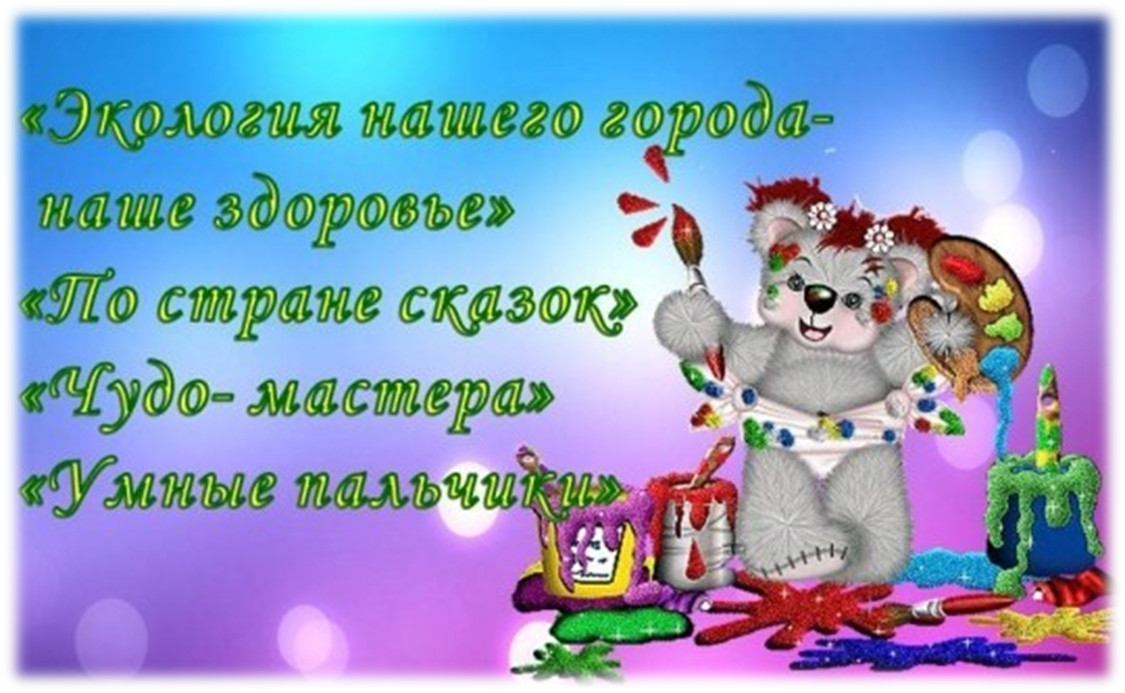 Творческое проектированиеПРОЕКТ с использованием ТРИЗ«Я РИСУЮ КАК ХОЧУ»
Цель:
Формировать умения изображать предметы, объекты с помощью нетрадиционных приёмов рисования;

Развивать воображени и мотивации к творческой инициативе.
Задачи:
Придумывать новые способы рисования

Приобщать к
художественному творчеству

Предоставлять самостоятельность в выборе материалов.
ОСНОВНЫЕ ЭТАПЫ МЕТОДА ПРОЕКТА «Я РИСУЮ КАК ХОЧУ»
ЦЕЛЕПОЛАГАНИЕ
ВЫПОЛНЕНИЕ ПРОЕКТА
ПОДВЕДЕНИЕ ИТОГОВ
РАЗРАБОТКА ПРОЕКТА
Педагог помогает ребёнку выбрать наиболее актуальную и посильную для него задачу на определённый отрезок времени
План деятельности по достижению цели:
К кому обратиться
 за помощью
В каких источниках можно найти информацию
Какие предметы использовать
С какими предметами научиться работать для достижения цели
Определение задач для новых проектов
По составу участников
По целевой установке
По тематике
По срокам реализации
Практическая деятельность
Практическая  деятельность
Социализация
Художественное творчество
Коммуникация
Я РИСУЮ, КАК ХОЧУ
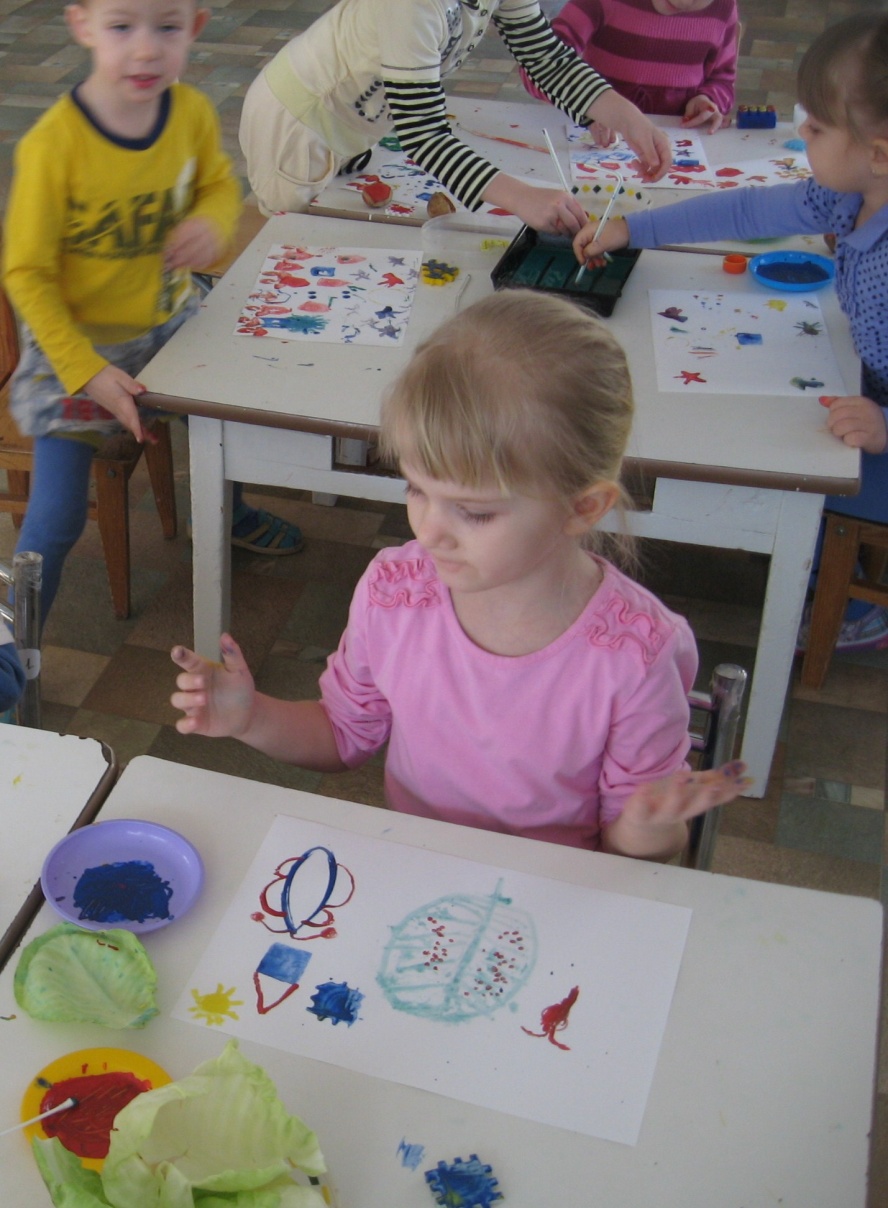 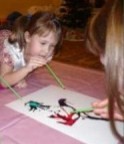 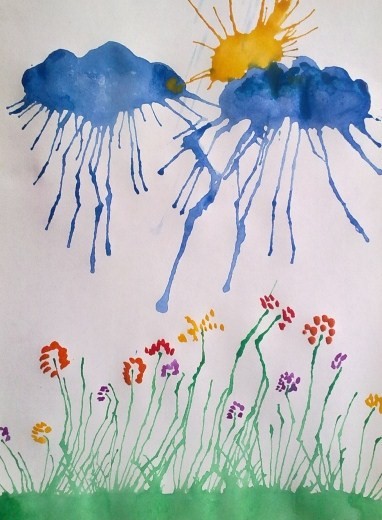 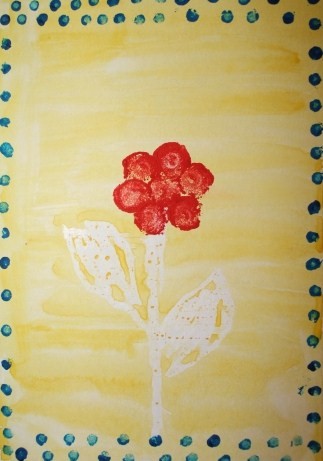 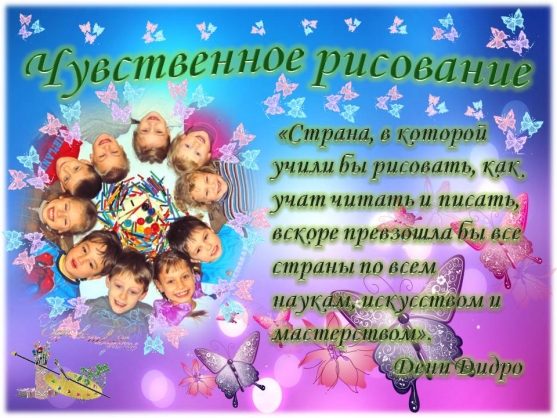 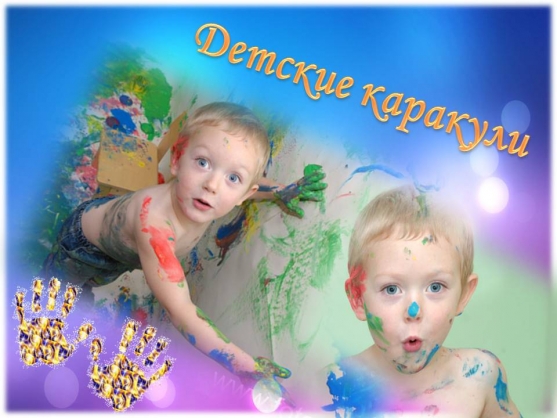 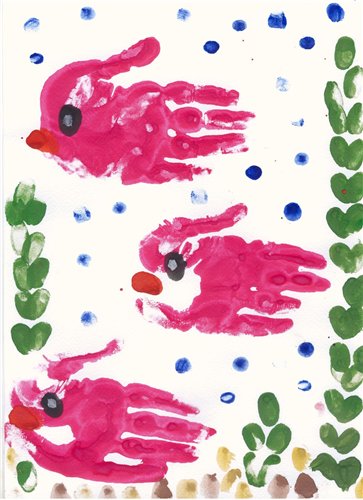 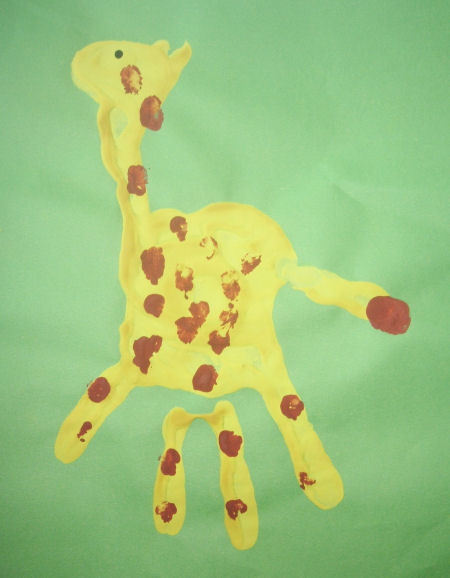 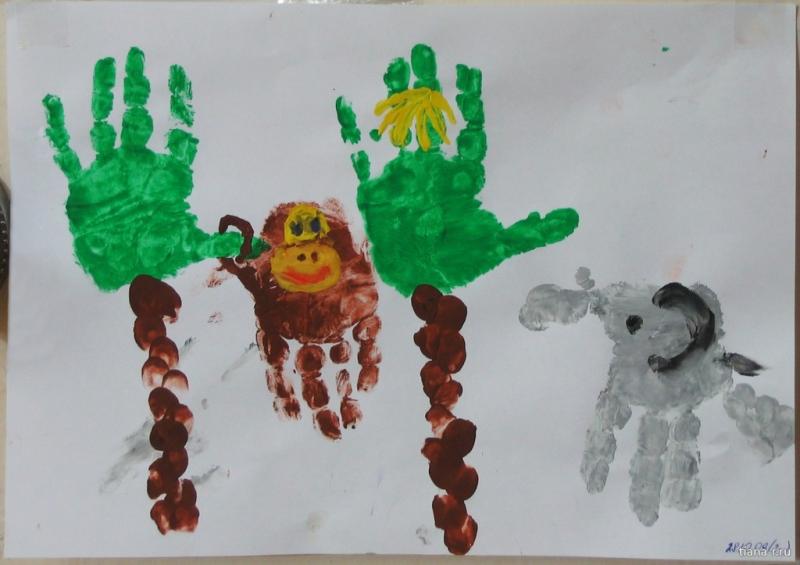 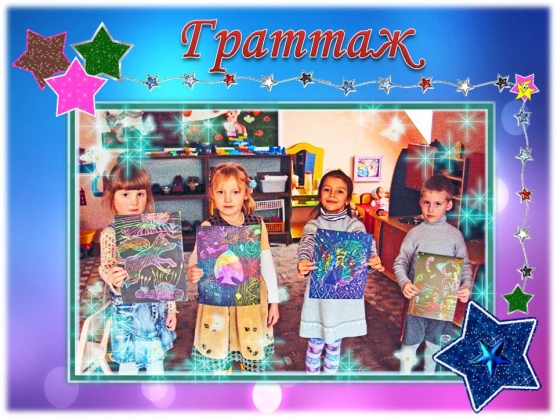 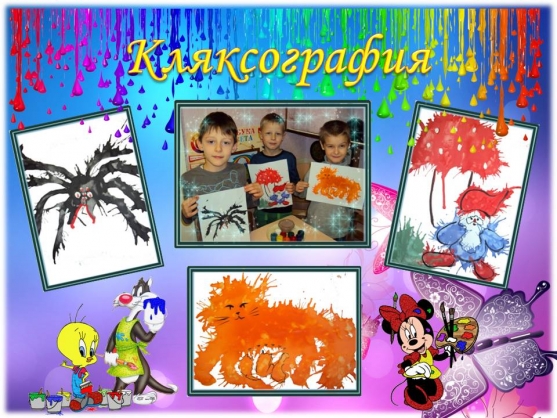 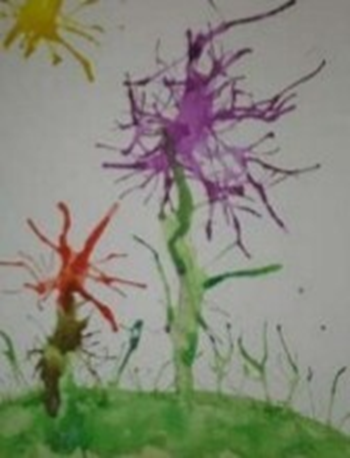 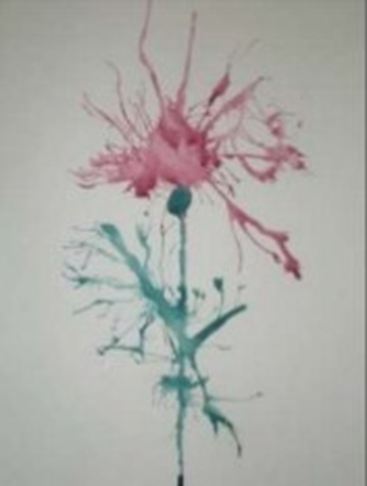 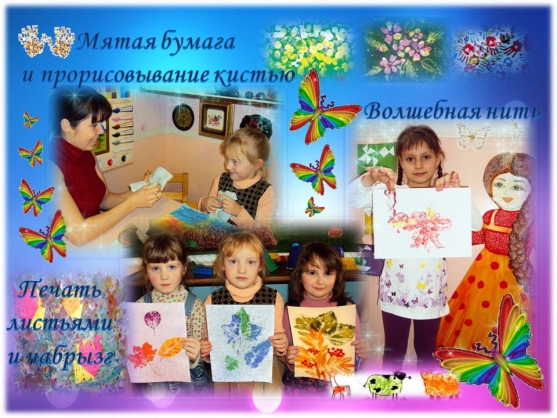 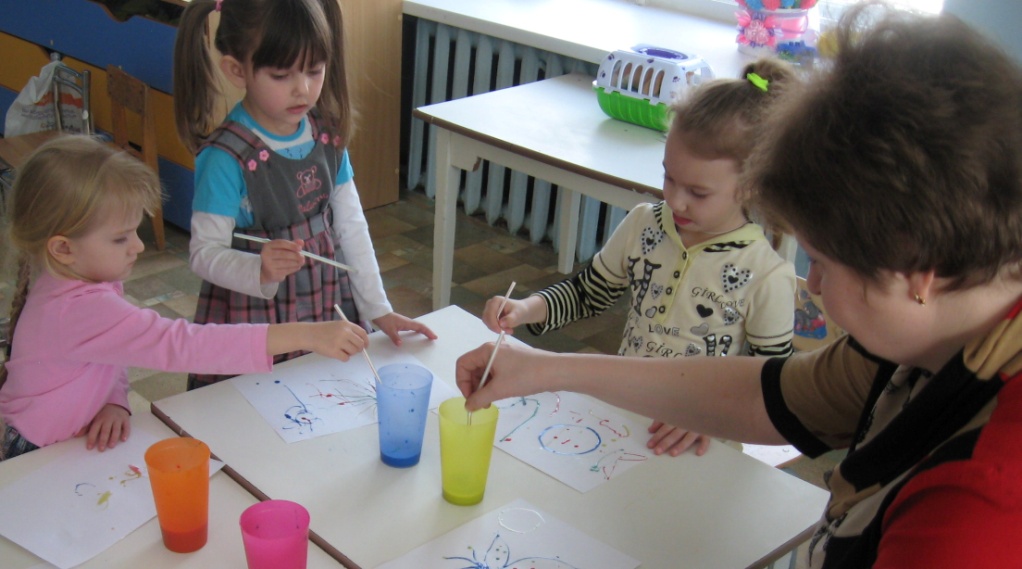 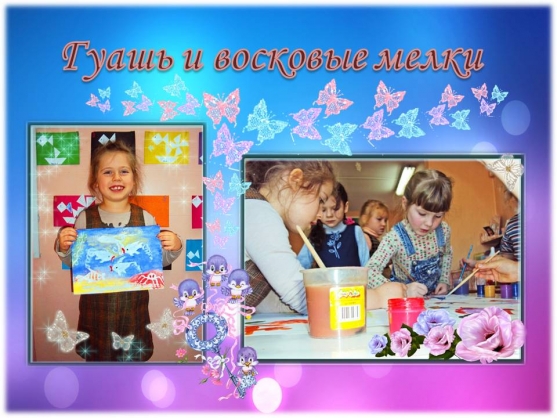 Диагностика
Диаграмма
Работа с родителями
Семья Кашаевых
Семья Кривцовых
Моя перспективаПроект «Сохраним деревья»
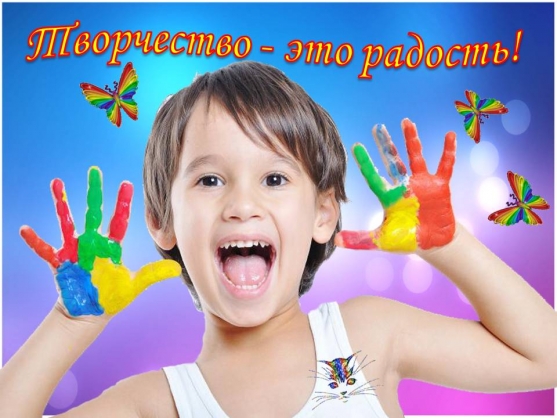 Моя перспективаПроект «Сохраним деревья»
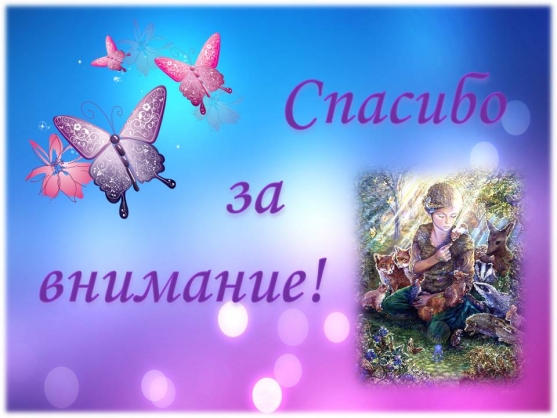